Erasmus+  Project
KA 219 Strategic Partnership 
SMALL SCIENTISTS ACROSS EUROPE
2017-1-FR01-KA219-037465_7
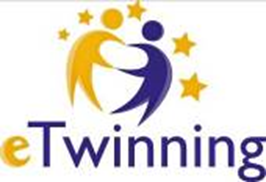 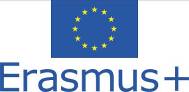 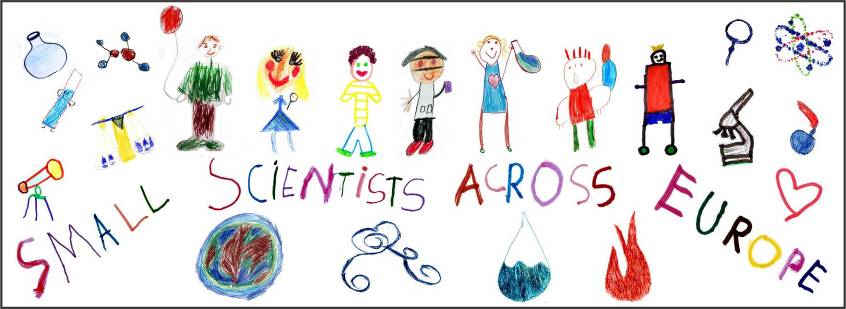 Book of experiments: AIR
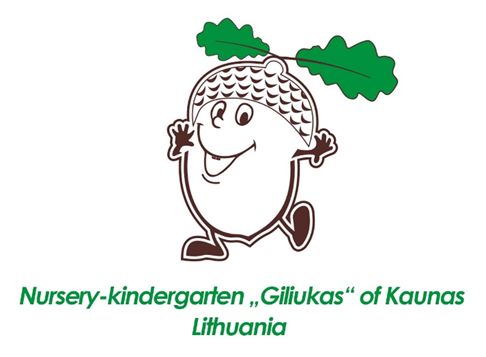 Prepared by 
Director assistant of education 
Almeda Kmieliauskaite
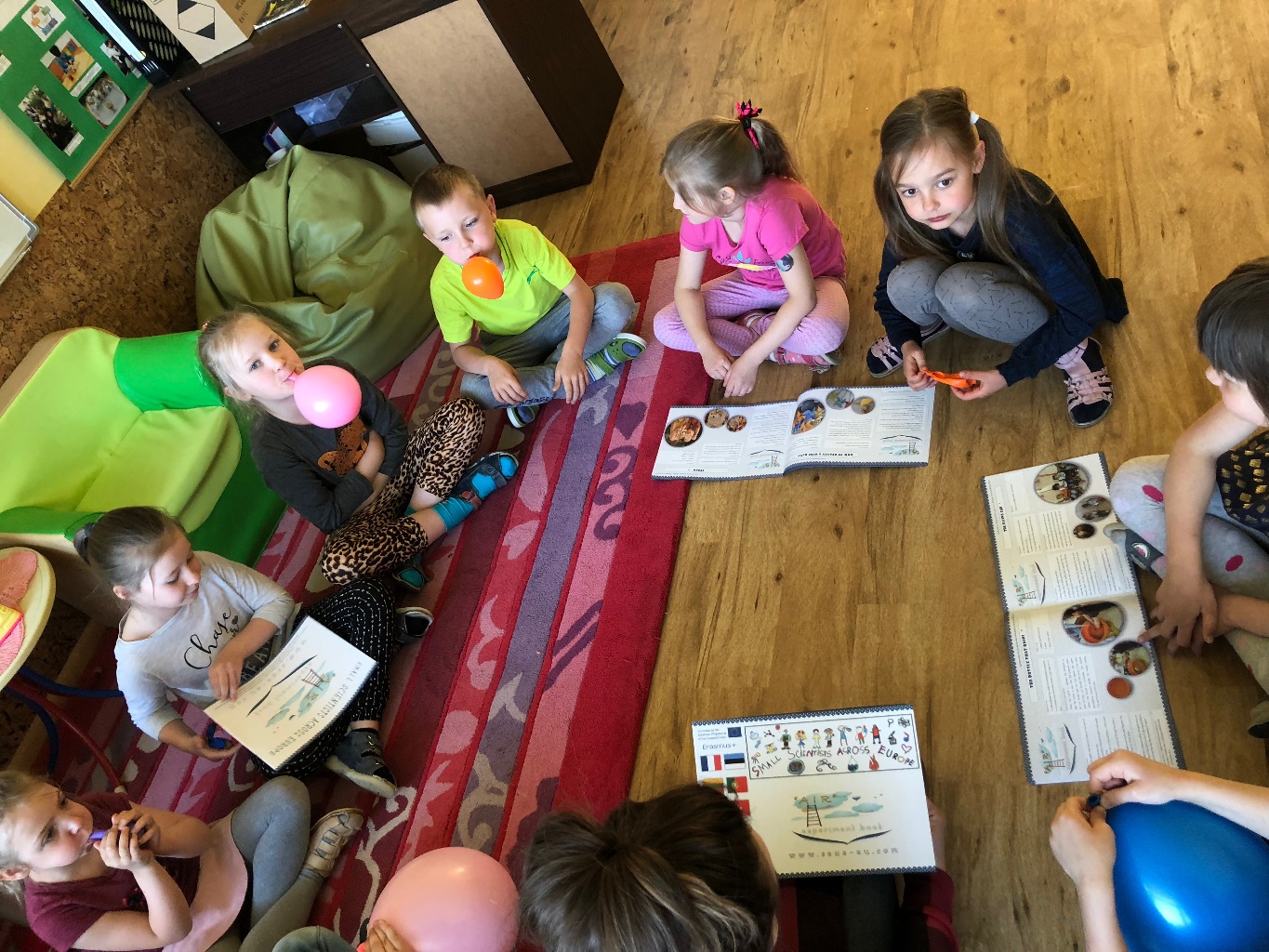 Balloons helps imagine the visible air
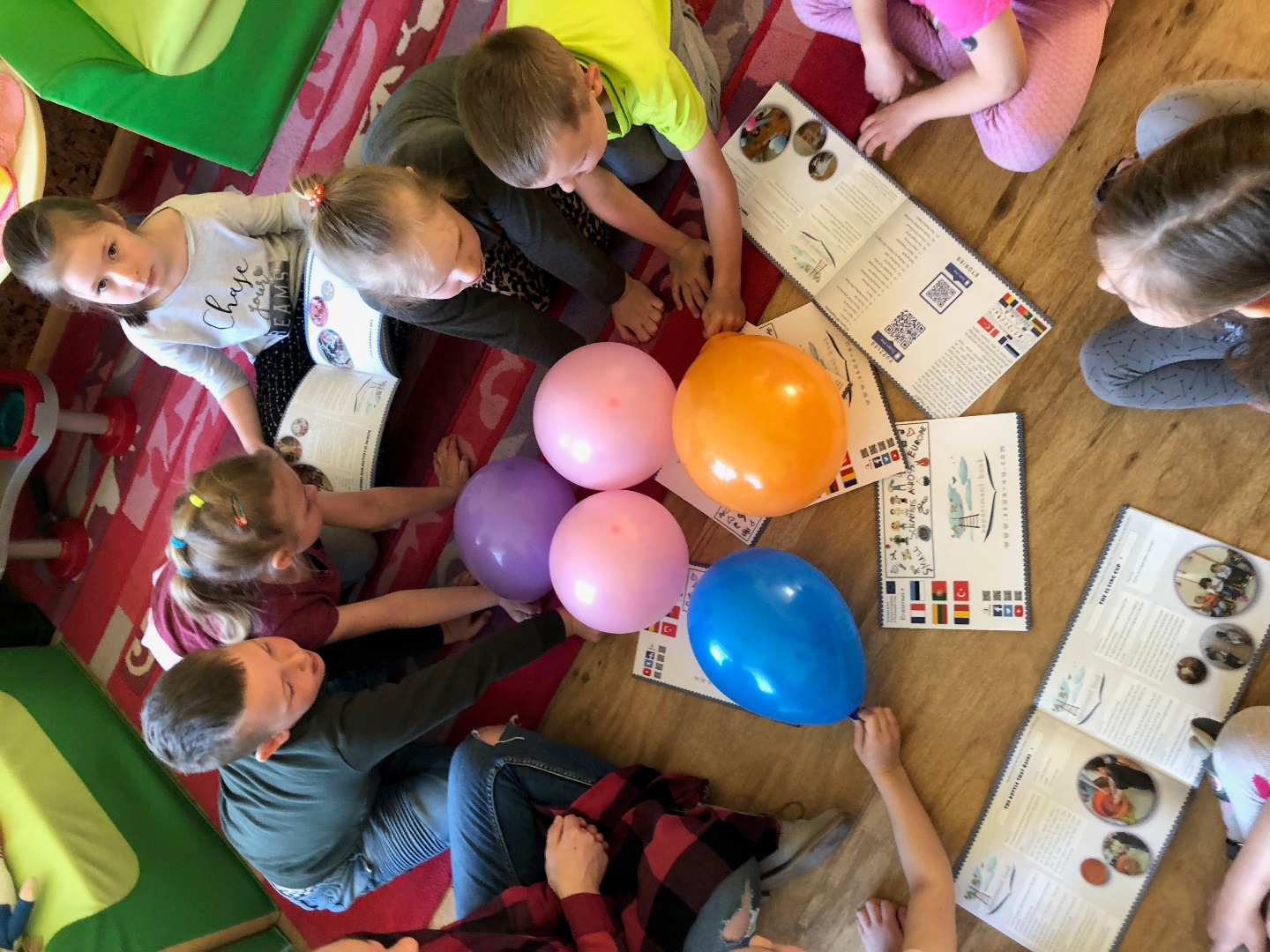 Thank you for attention
This project has been funded with support from the European Commission. 
This publication reflects the views only of the author, and the Commission cannot be held responsible for any use which may be made of the information contained therein.